漢字の練習 ３
１年
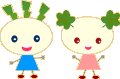 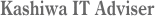 披見
ひ　けん
披露
ひ　ろう
憤激
ふん　げき
傑作
けっ　さく
円盤
えん　ばん
必須
ひっ　す
分析
ぶん　せき
軟体
なん　たい
症状
しょうじょう
種痘
しゅ　とう
下痢
げ　　り
湿潤
しつ じゅん
浸水
しん　すい
泥水
どろ　みず
分泌
ぶん　ぴつ
一坪
ひと　つぼ
貝塚
かい　づか
古墳
こ　ふん
破壊
は　かい
土壌
ど　じょう
きゅうじょう
窮状
窃盗
せっ　とう
窯元
かま　もと
輪郭
りん　かく
邸宅
てい　たく
連邦
れん　ぽう
新郎
しん　ろう
開催
かい　さい
畝
うね
携帯
けい　たい
叔父
お　　じ
悔恨
かい　こん
大綱
たい　こう
枯死
こ　　し
狭い
せま
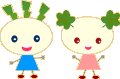 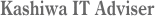